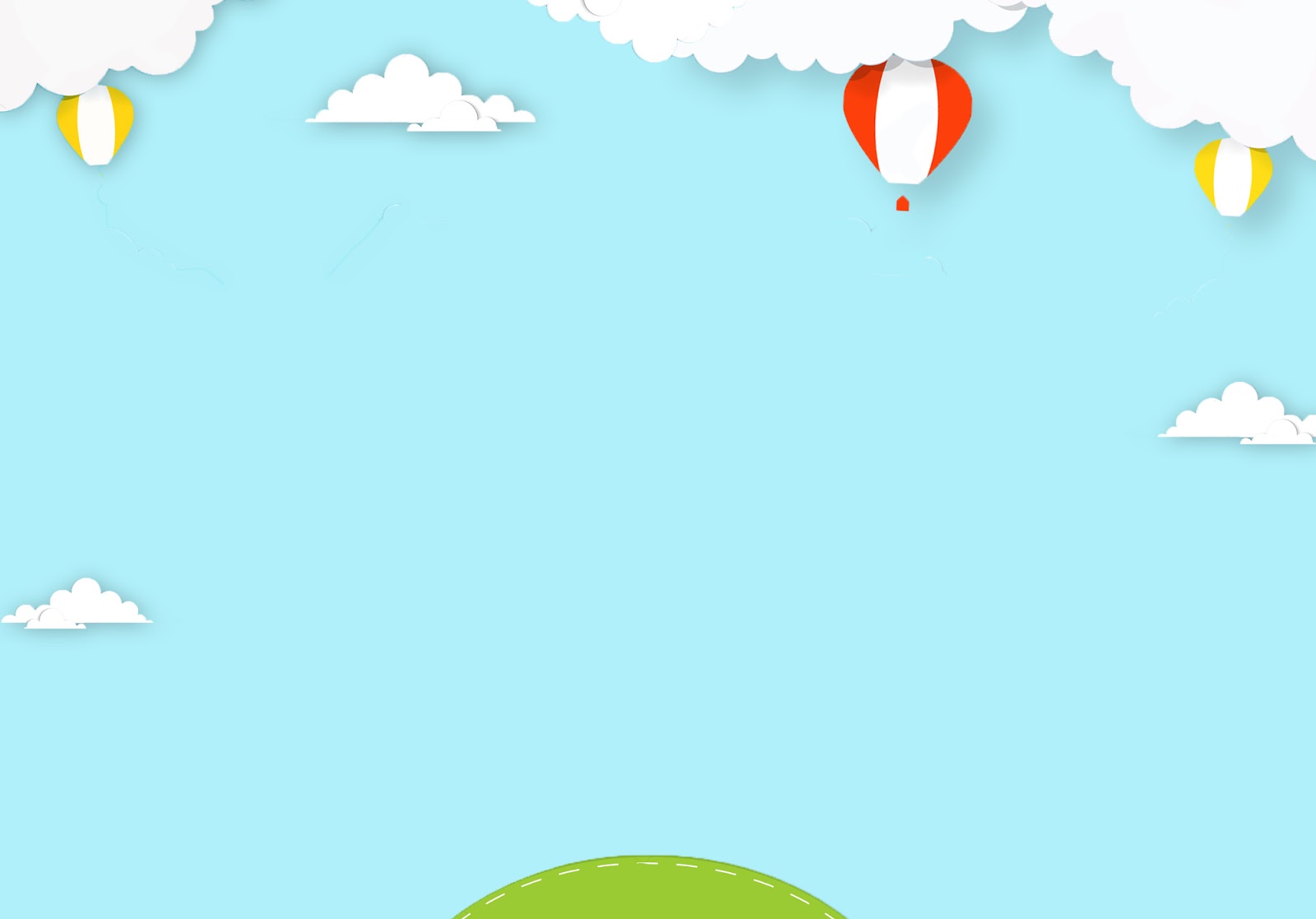 Tr­ường mầm non Ba sao
Lĩnh vực phát triển nhận thức
Dạy trẻ đếm đến 6 , nhận biết số lượng trong phạm vi 6,
Giáo viên: Nguyễn Thị Giang
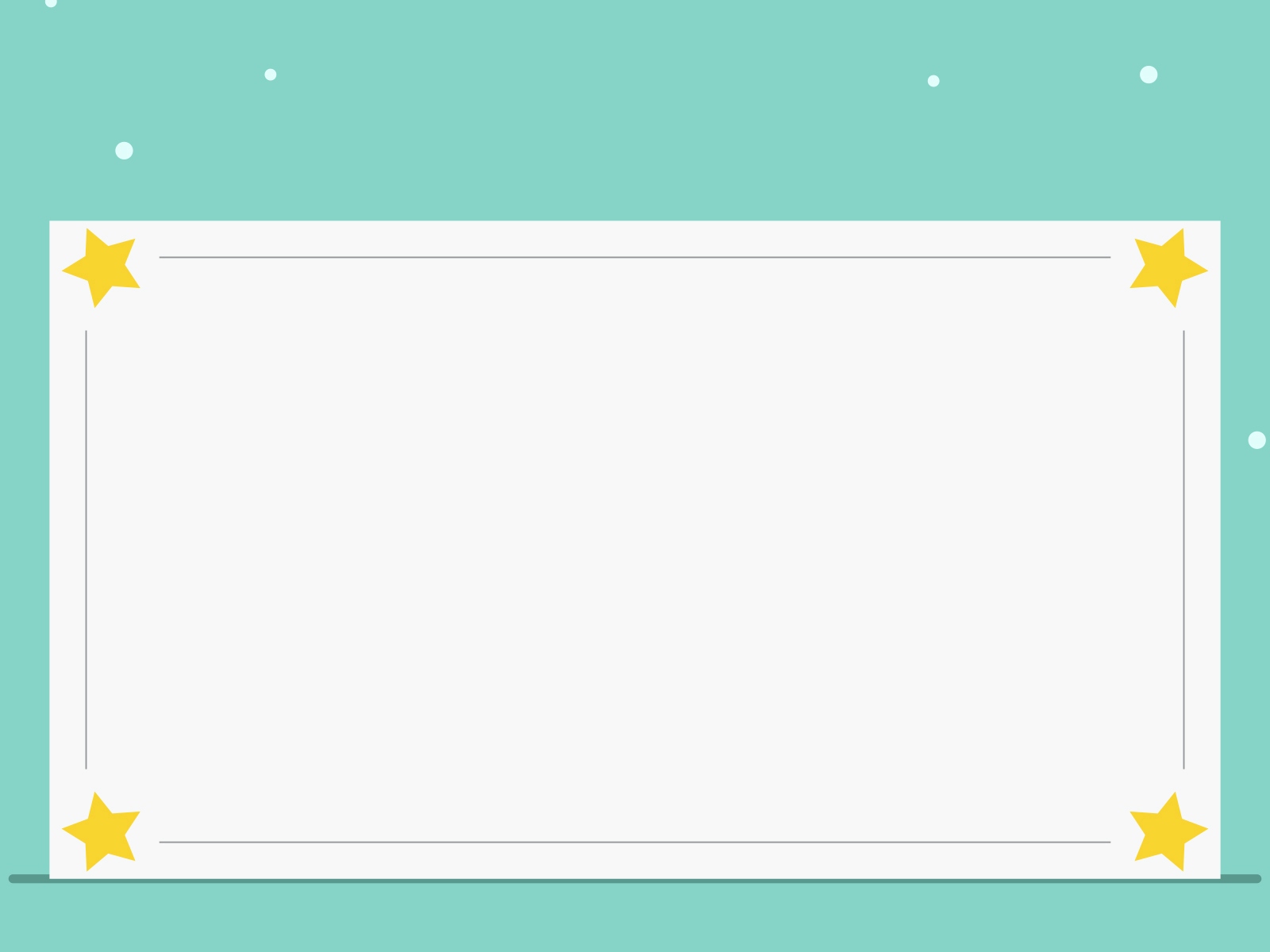 Phần 1: Ôn số lượng trong phạm vi 5
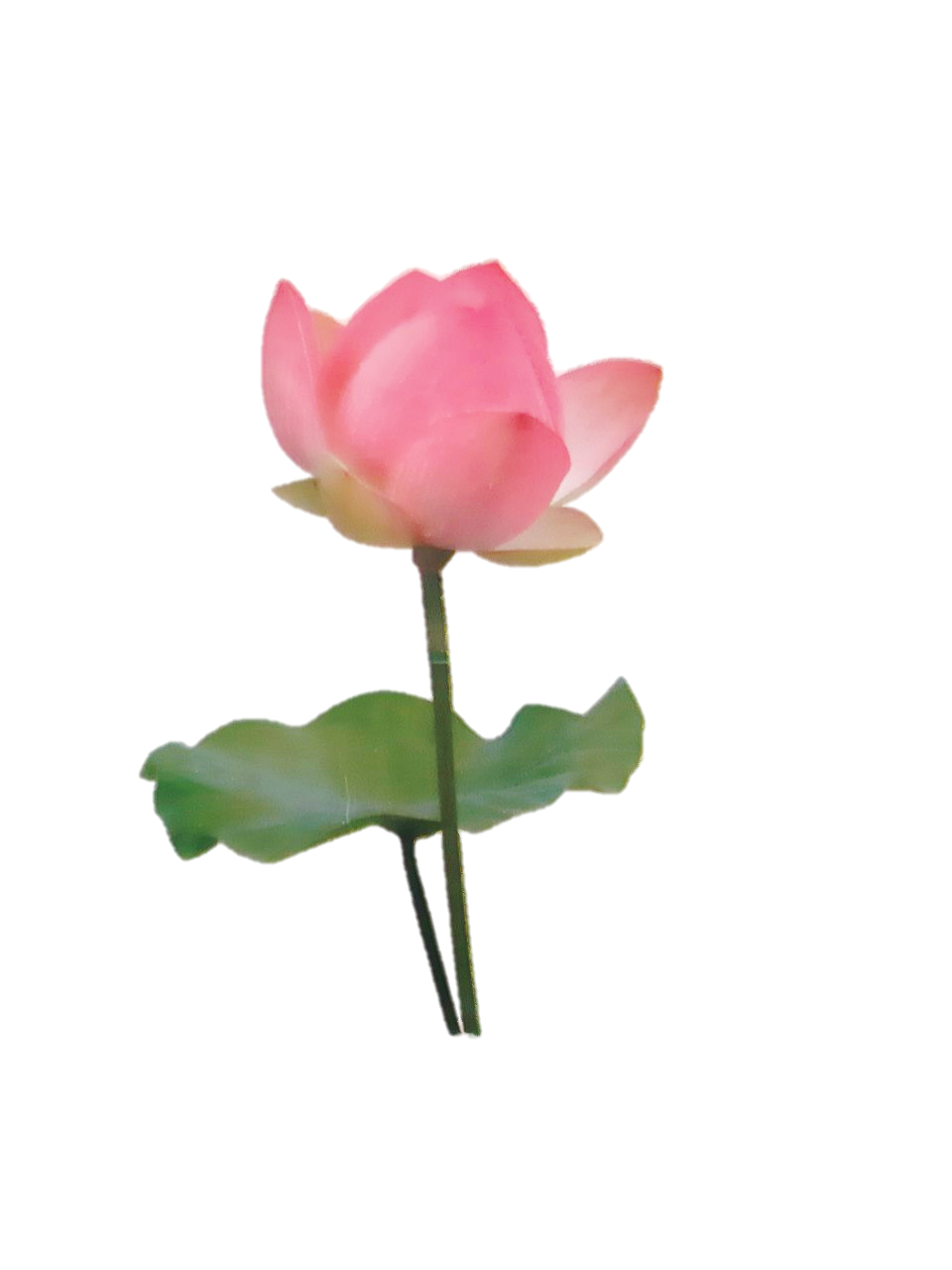 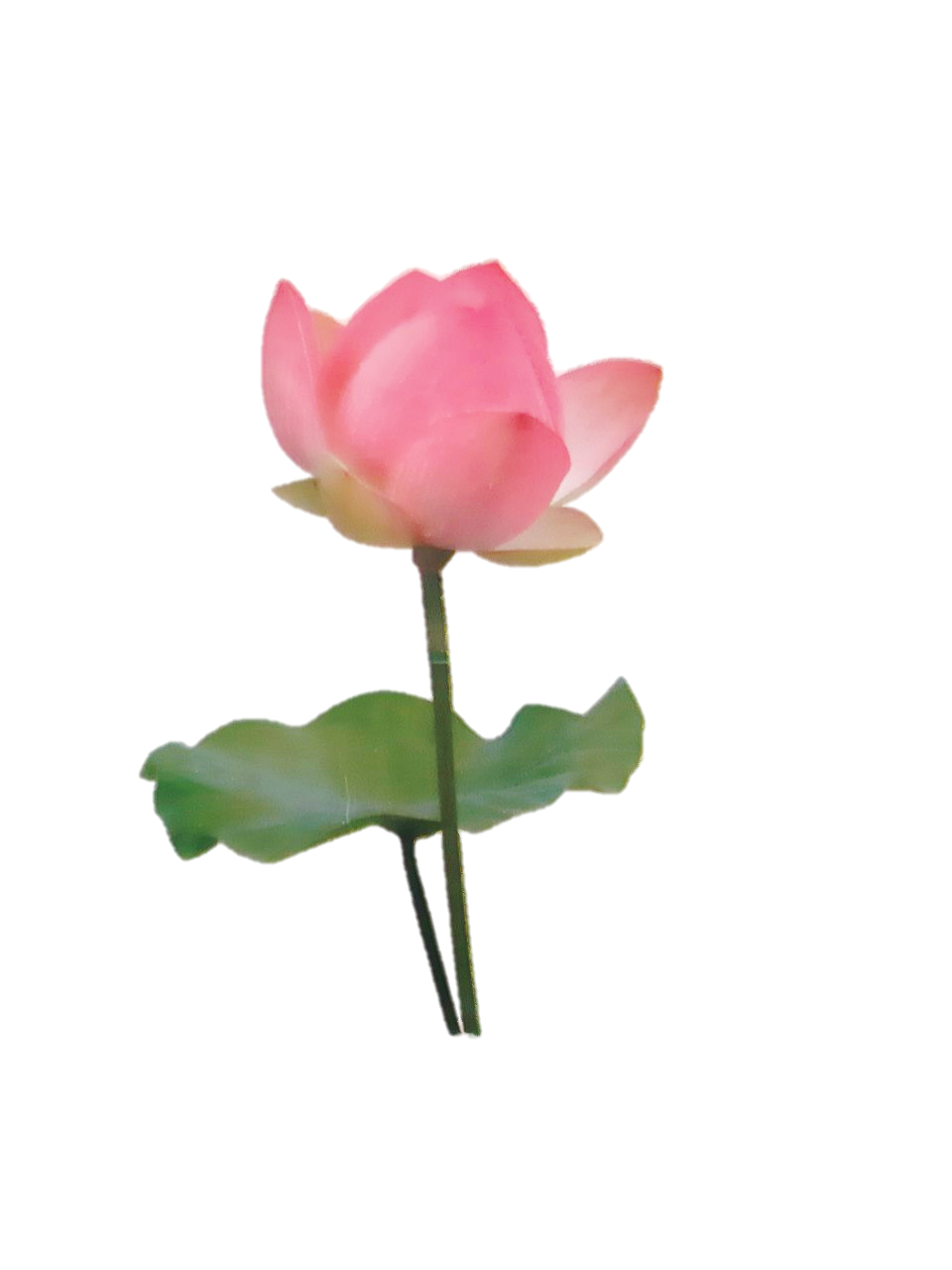 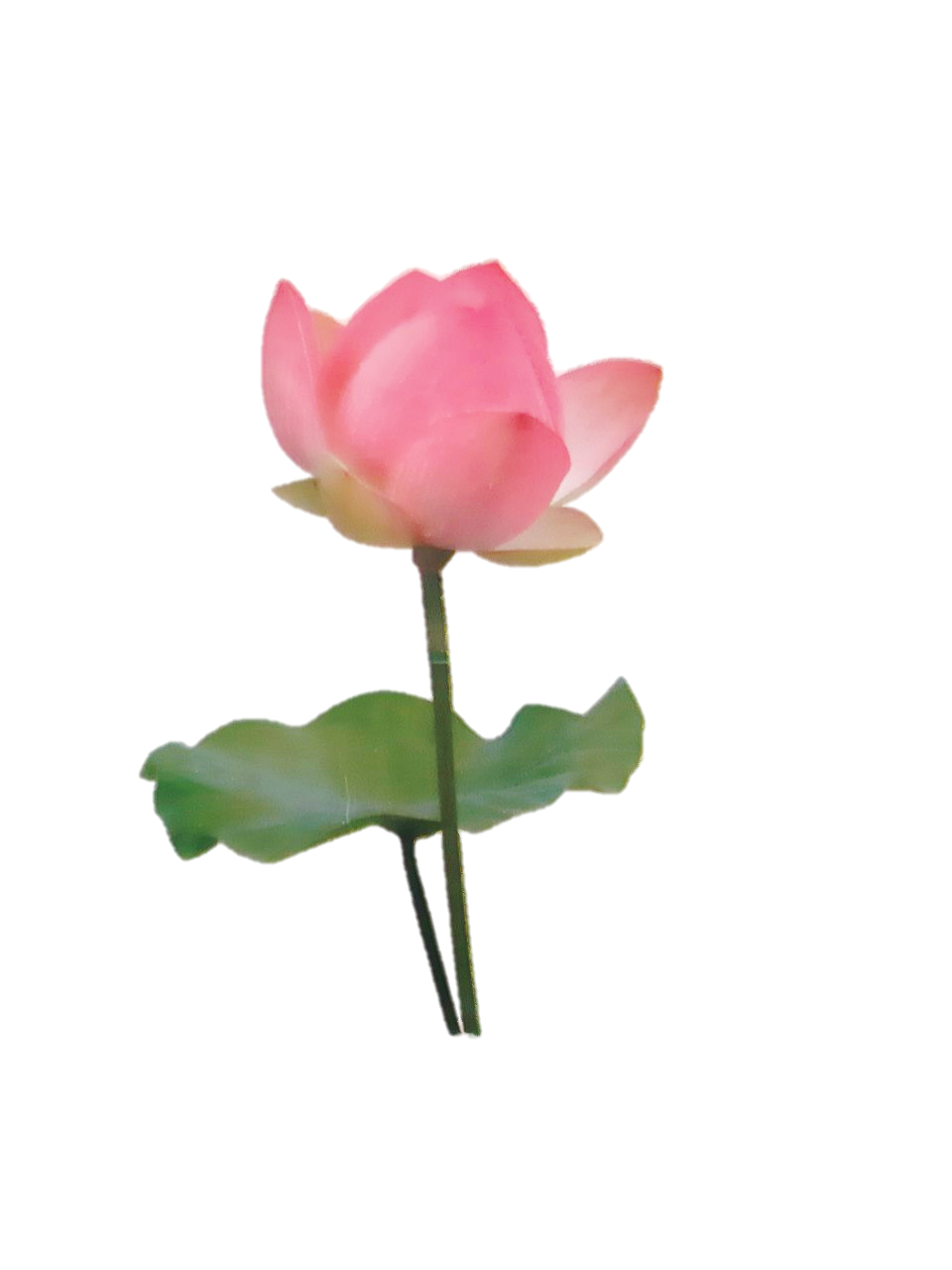 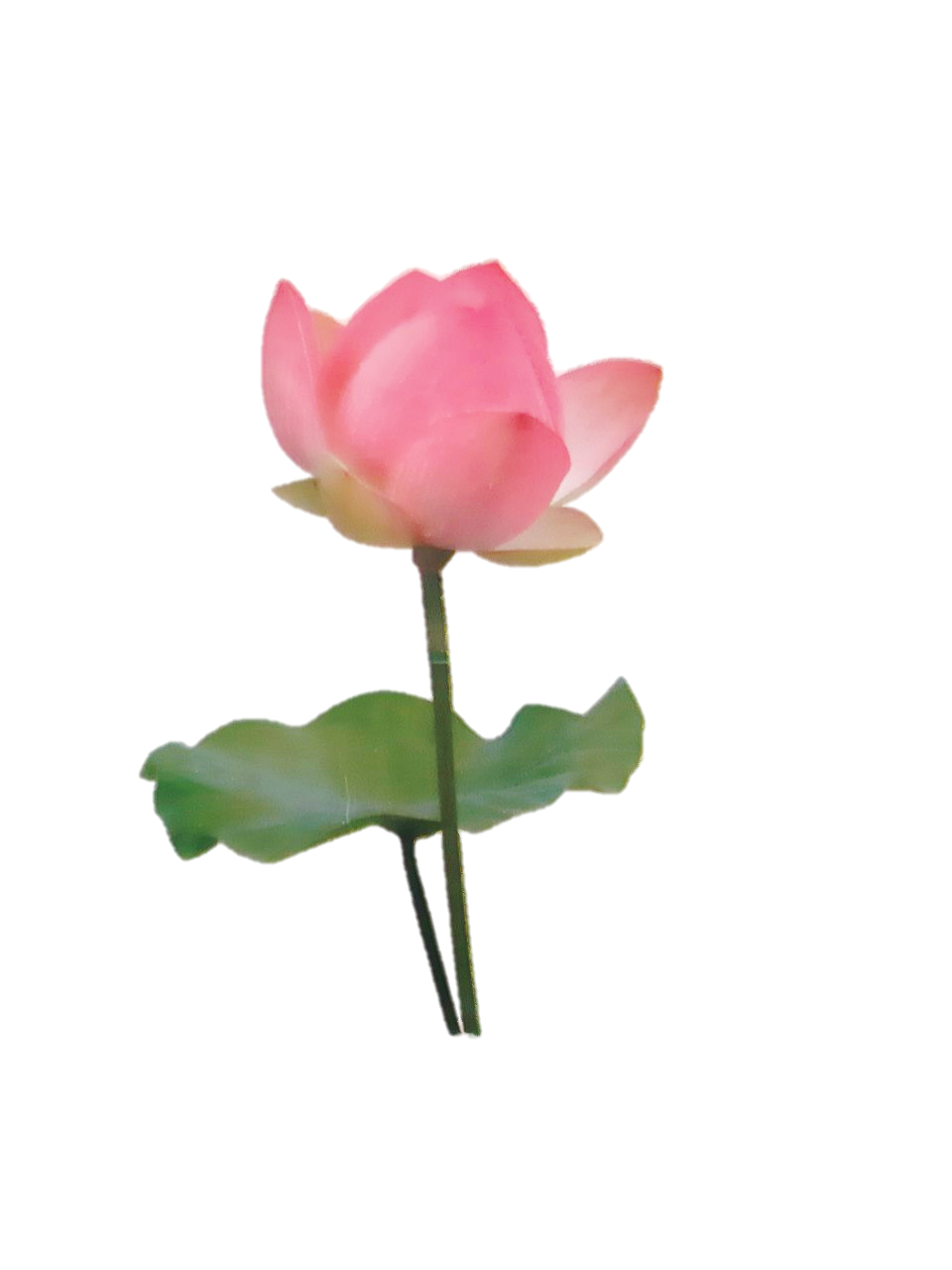 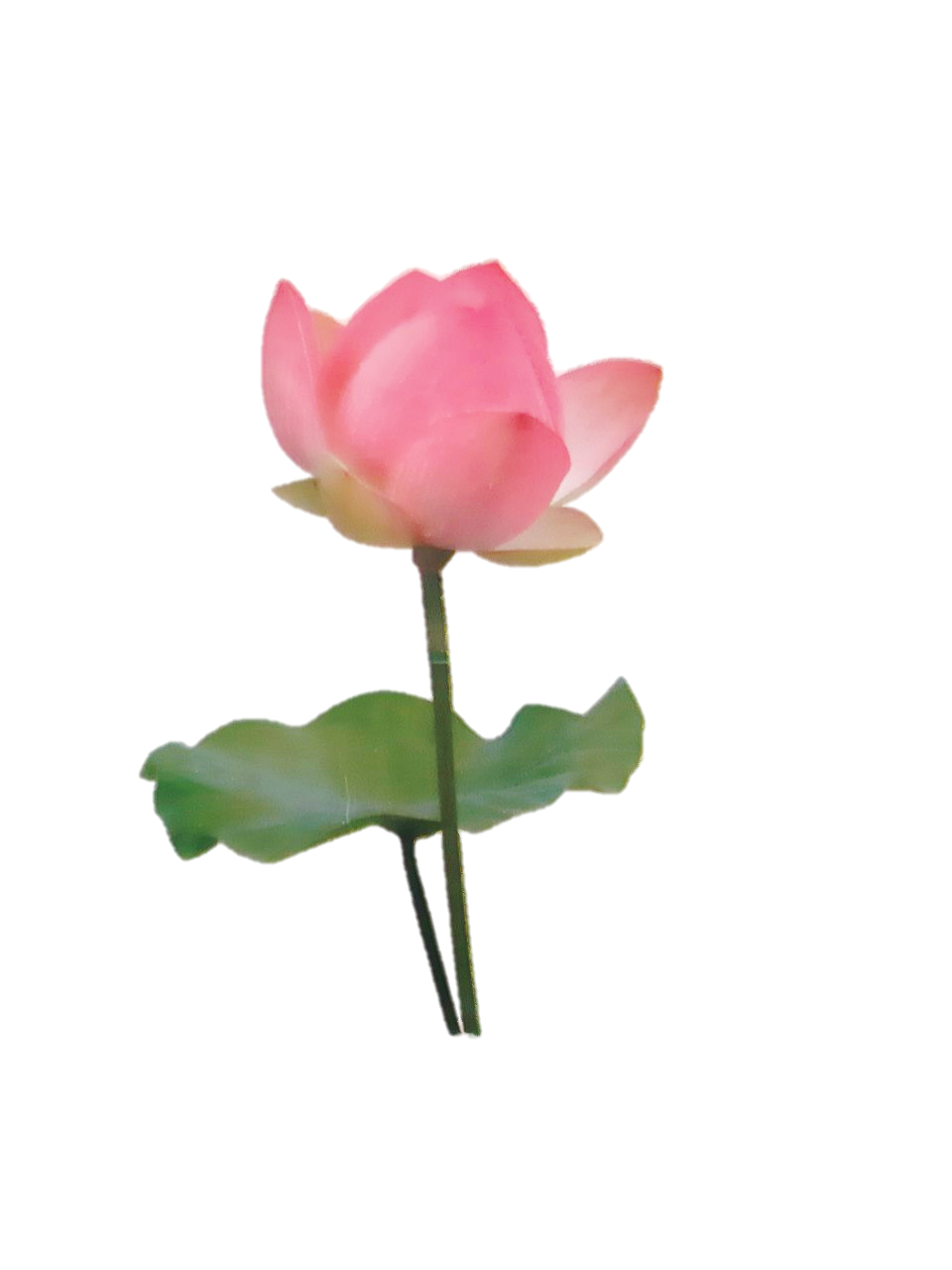 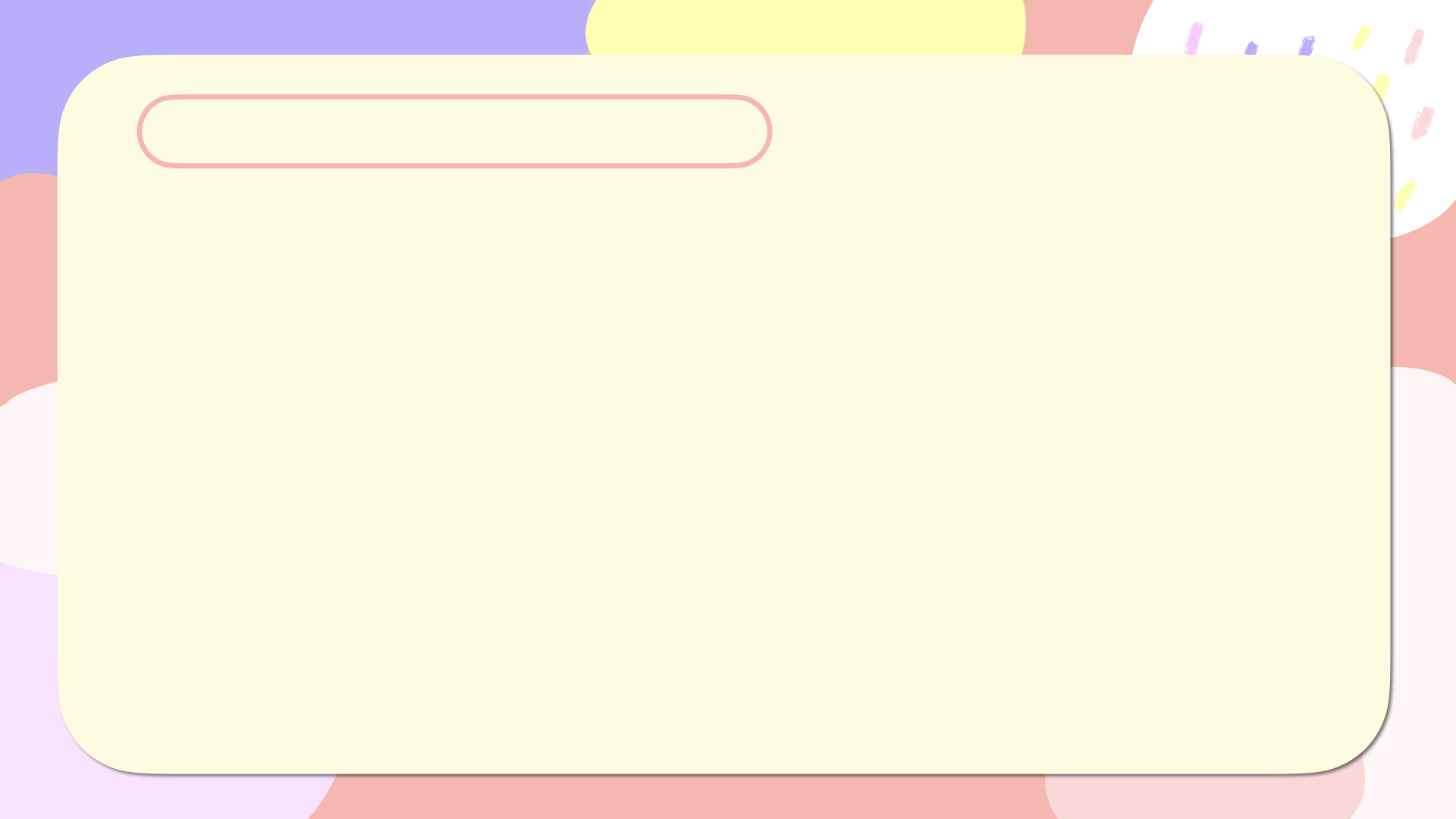 Phần 2: Dạy trẻ đếm đến 6 , nhận biết số lượng trong phạm vi 6,  nhận biết số 6
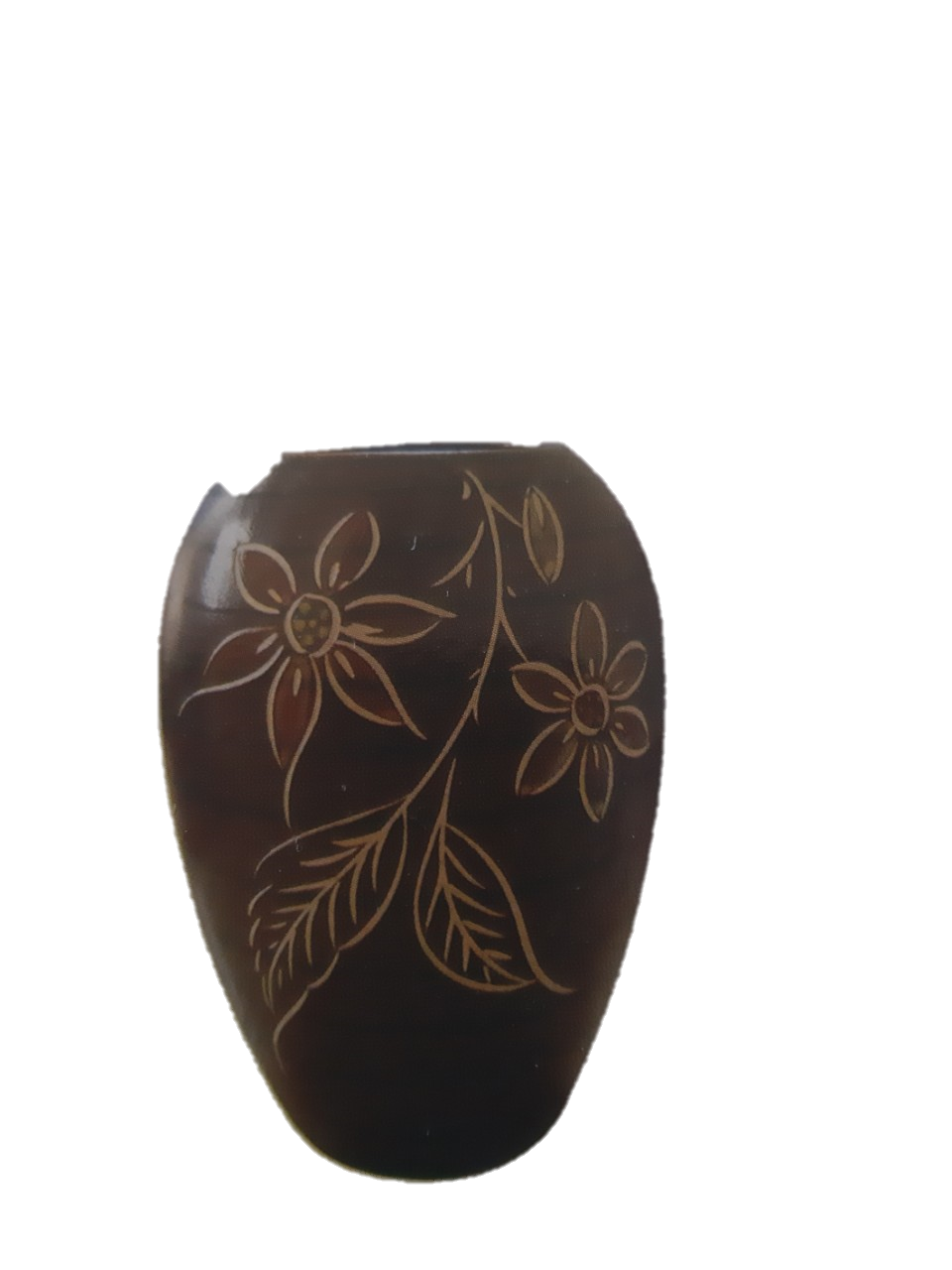 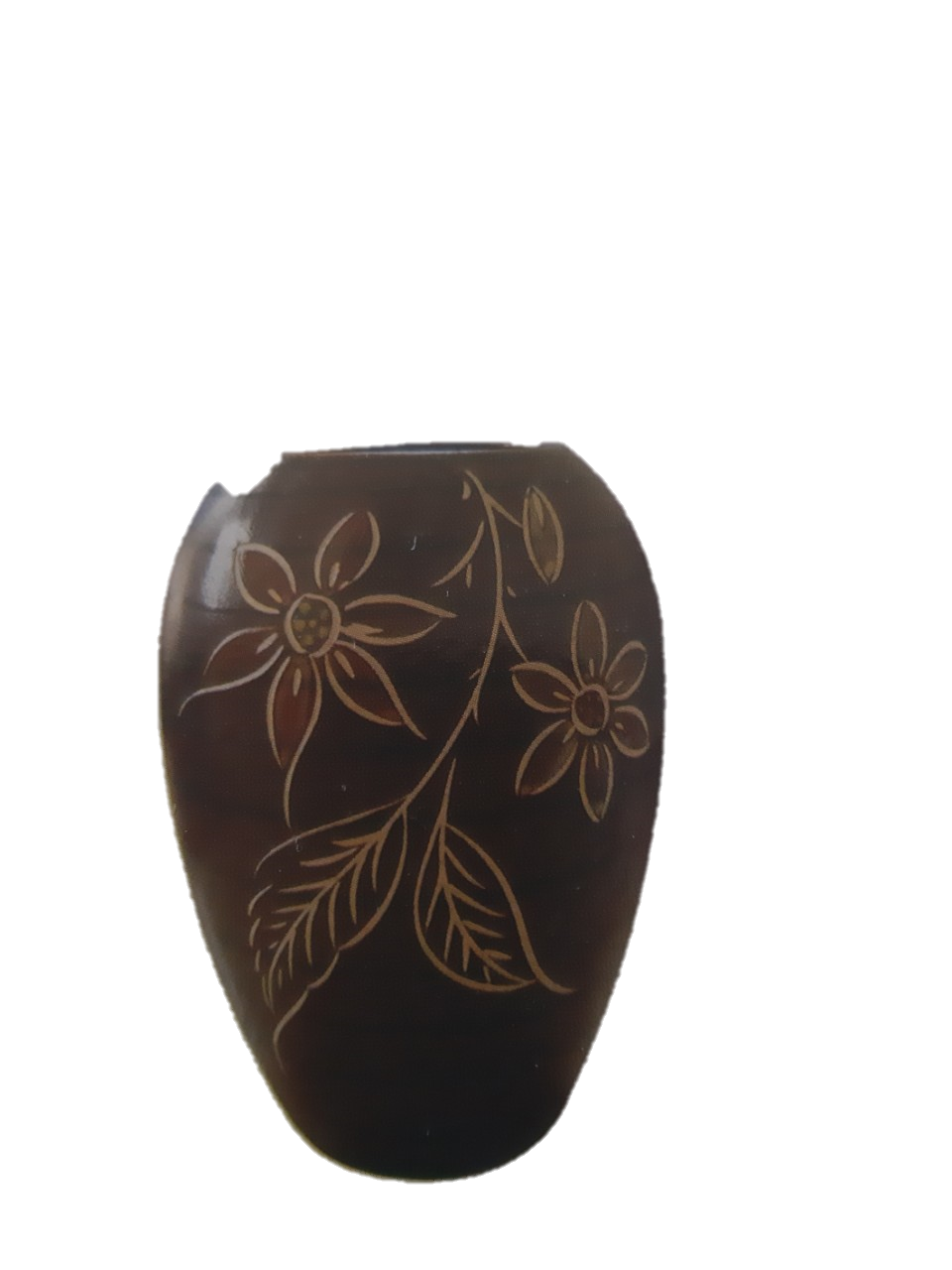 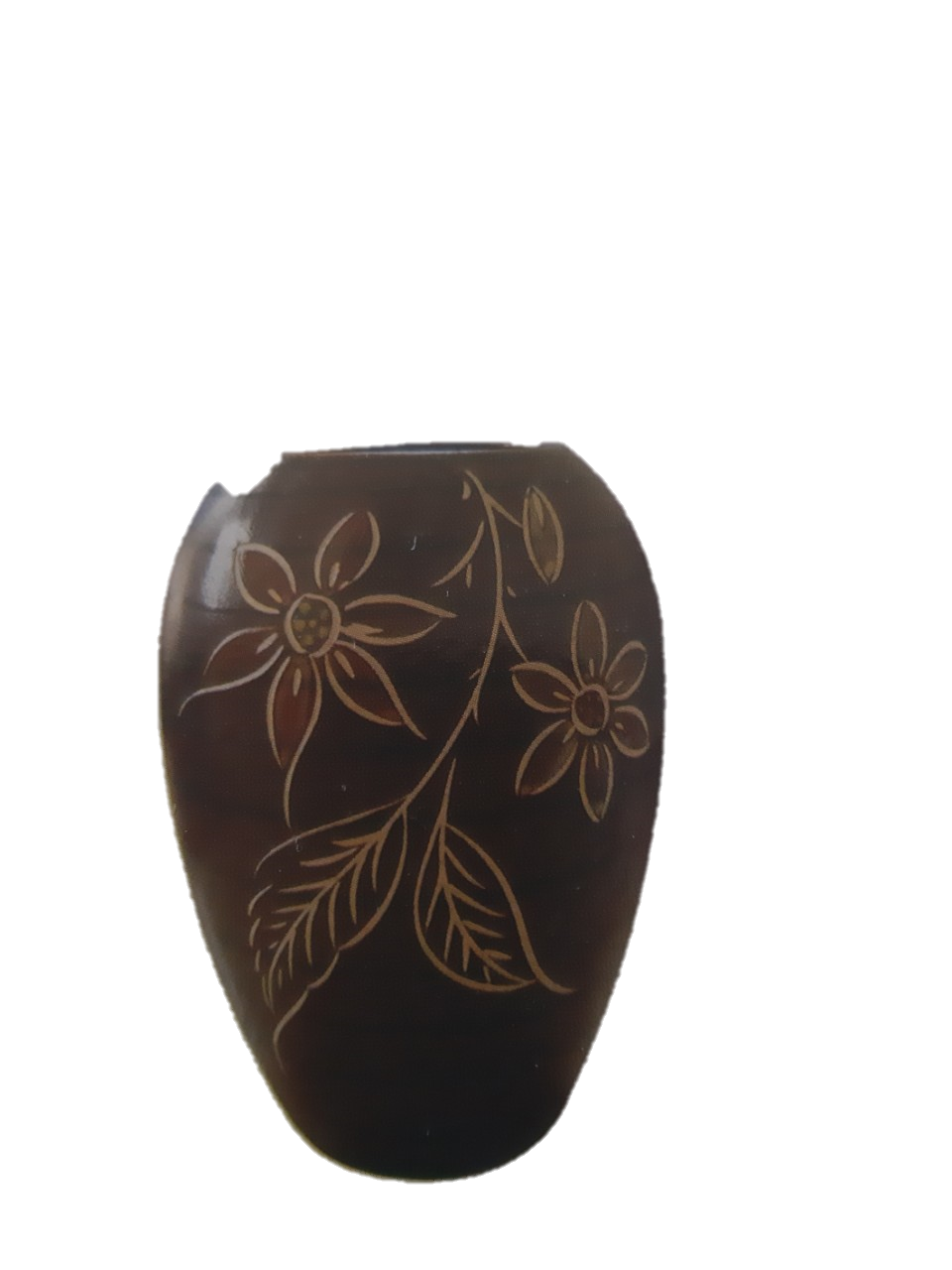 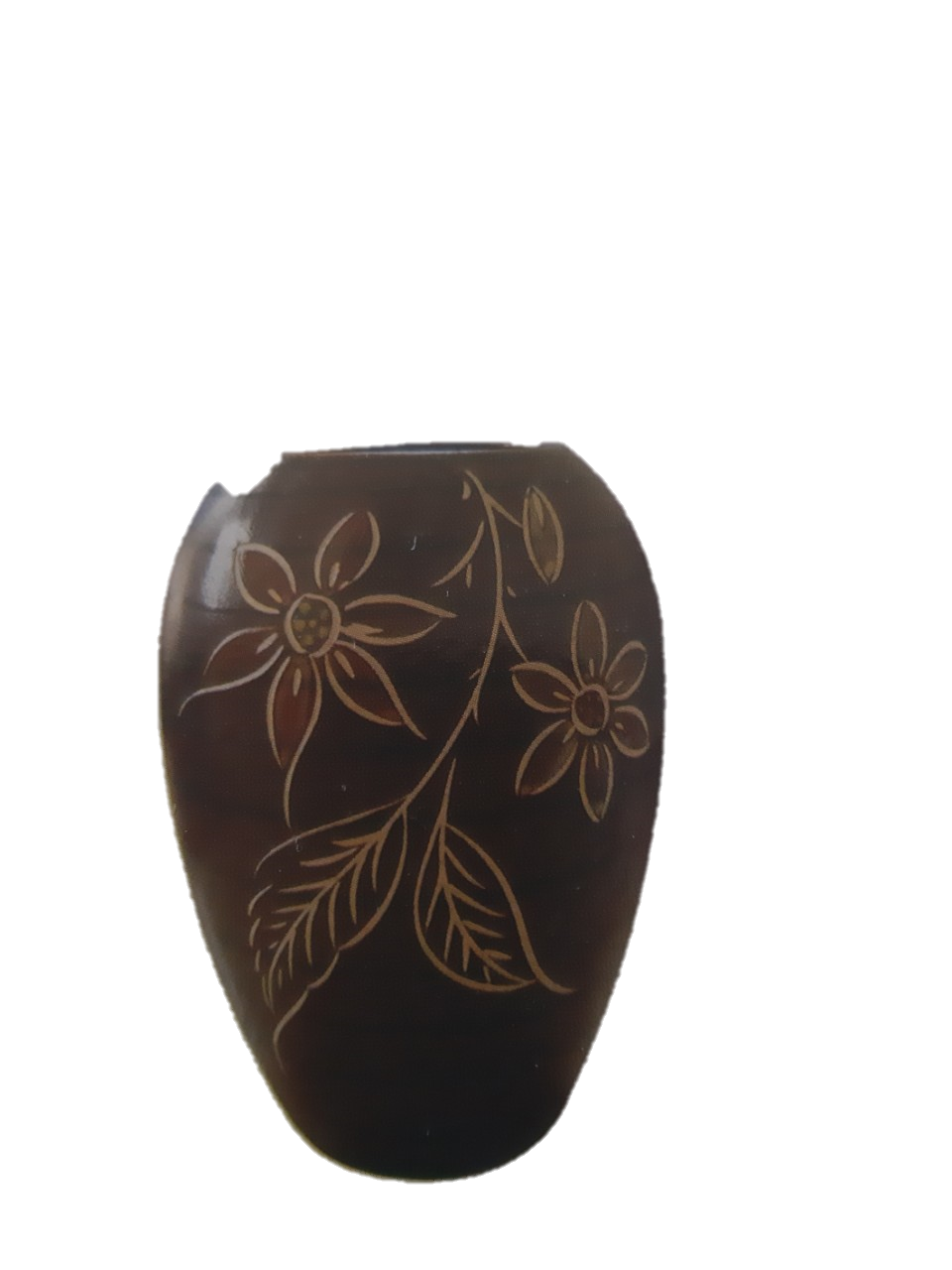 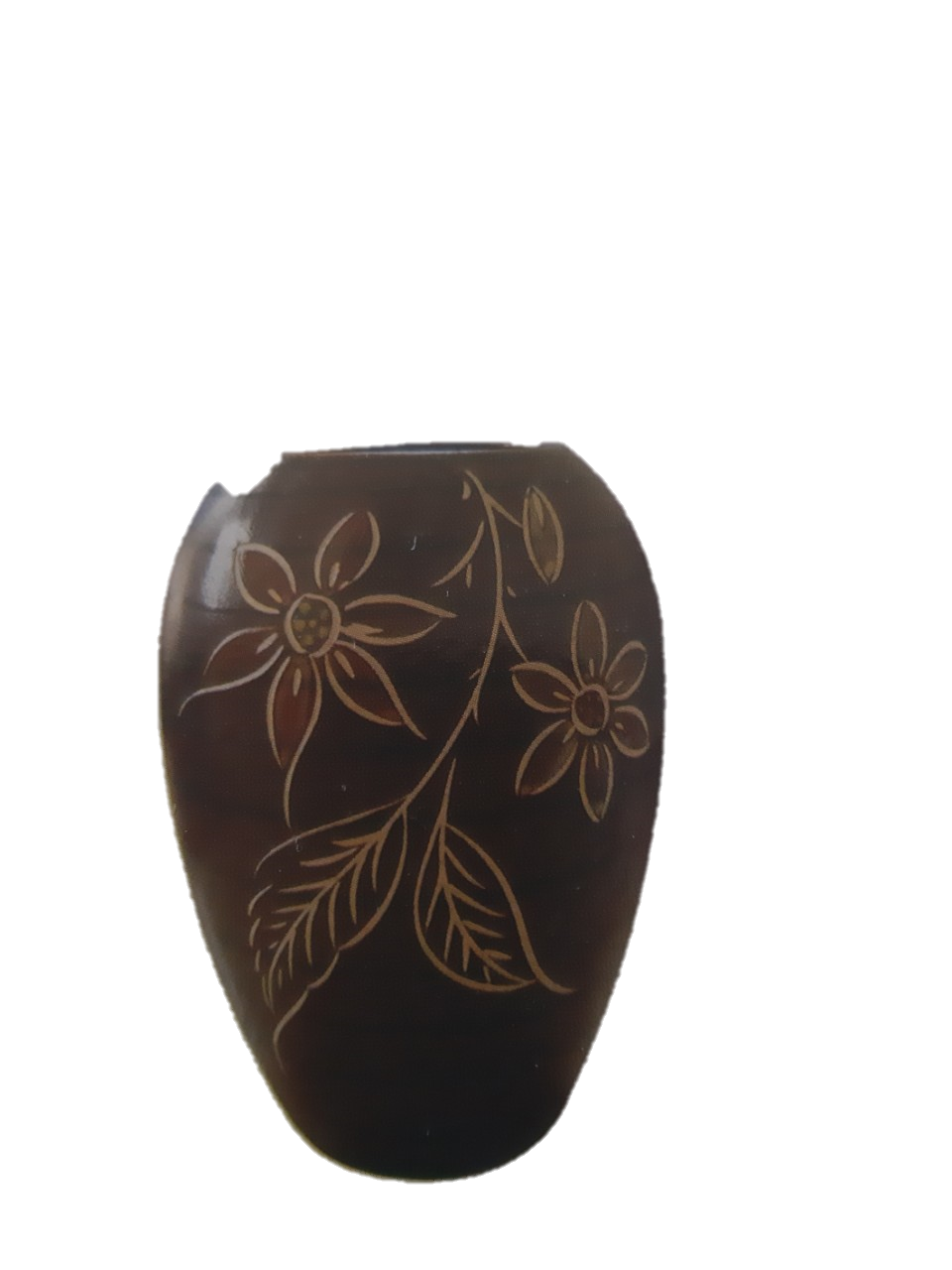 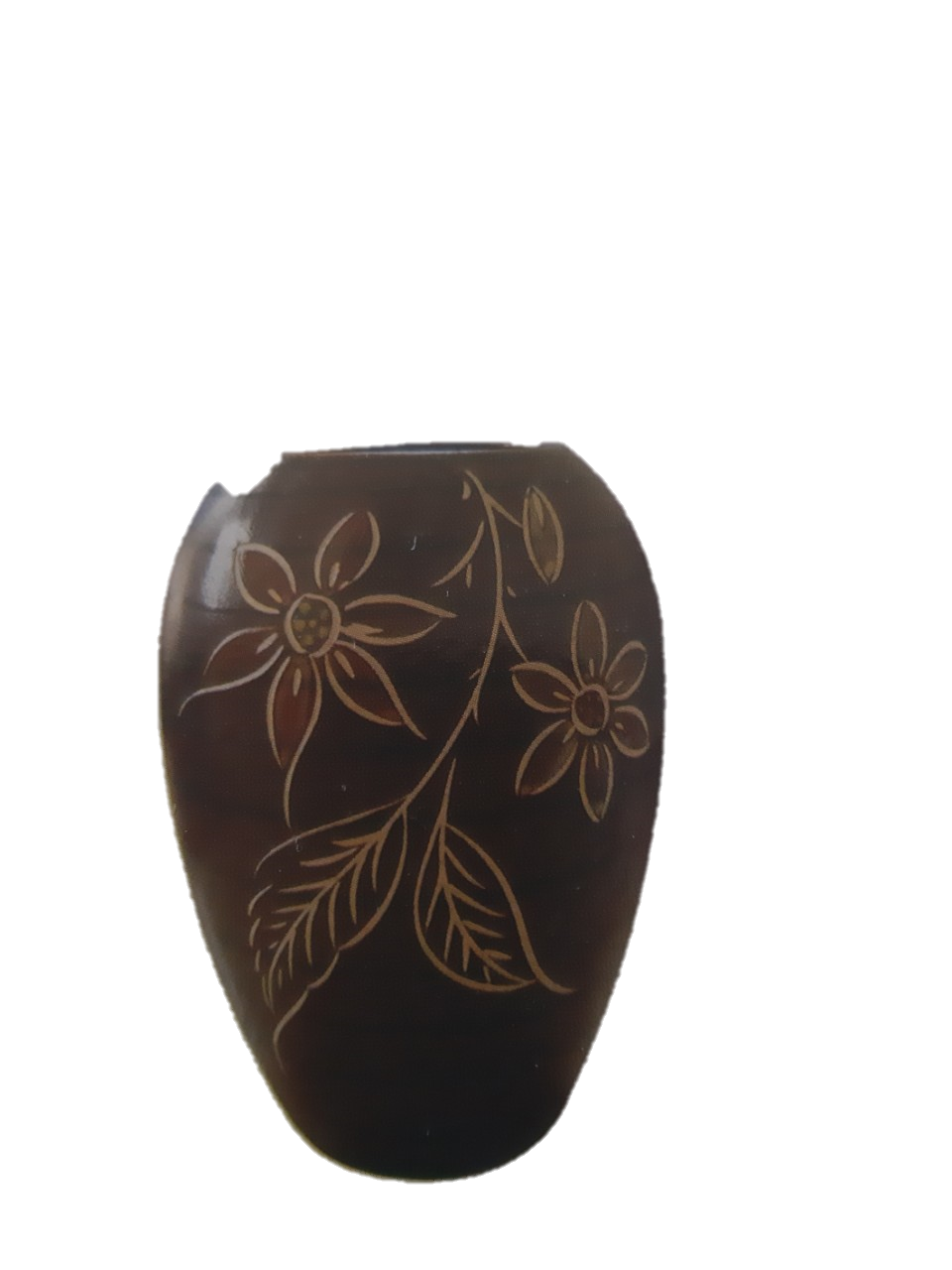 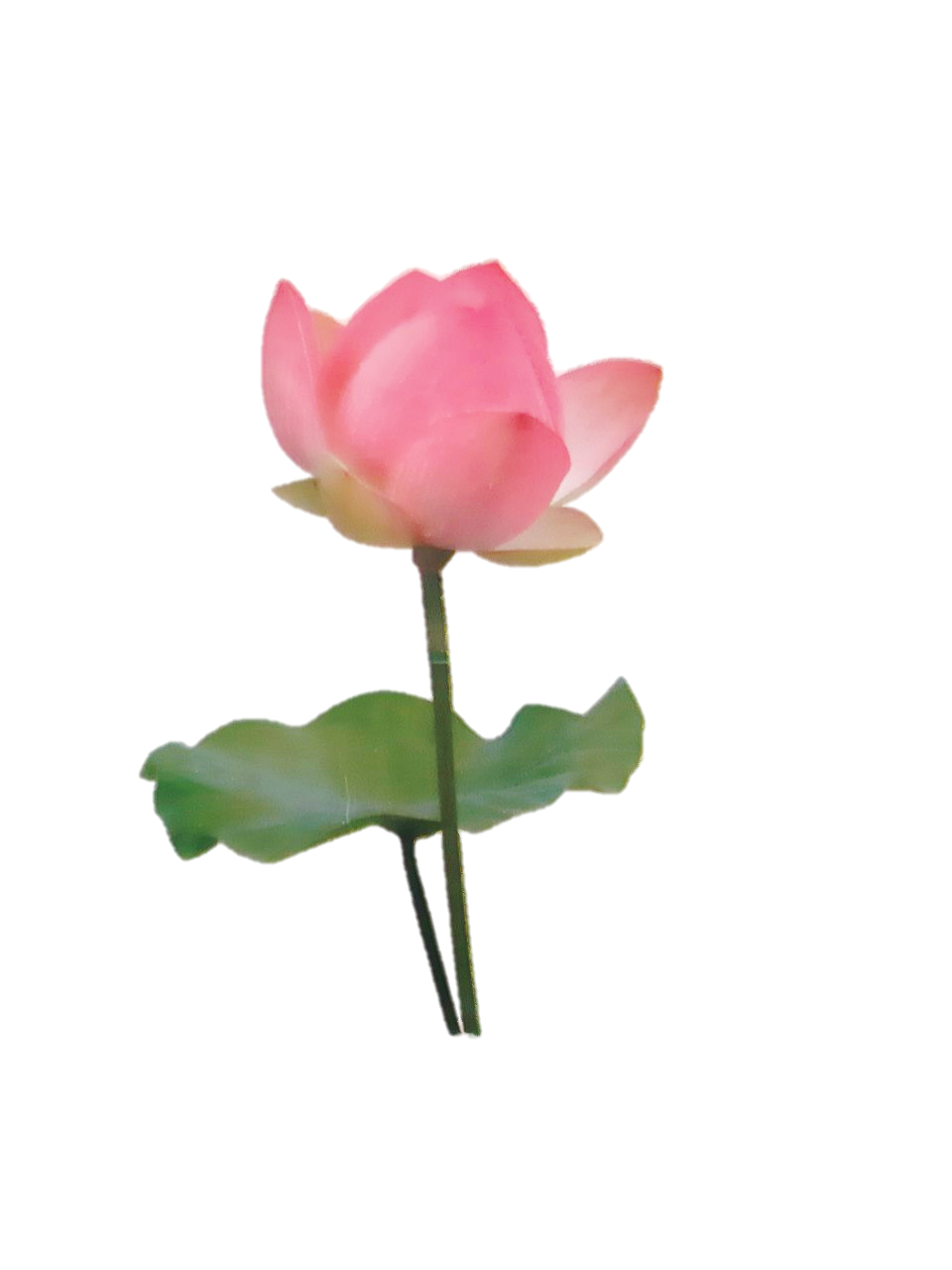 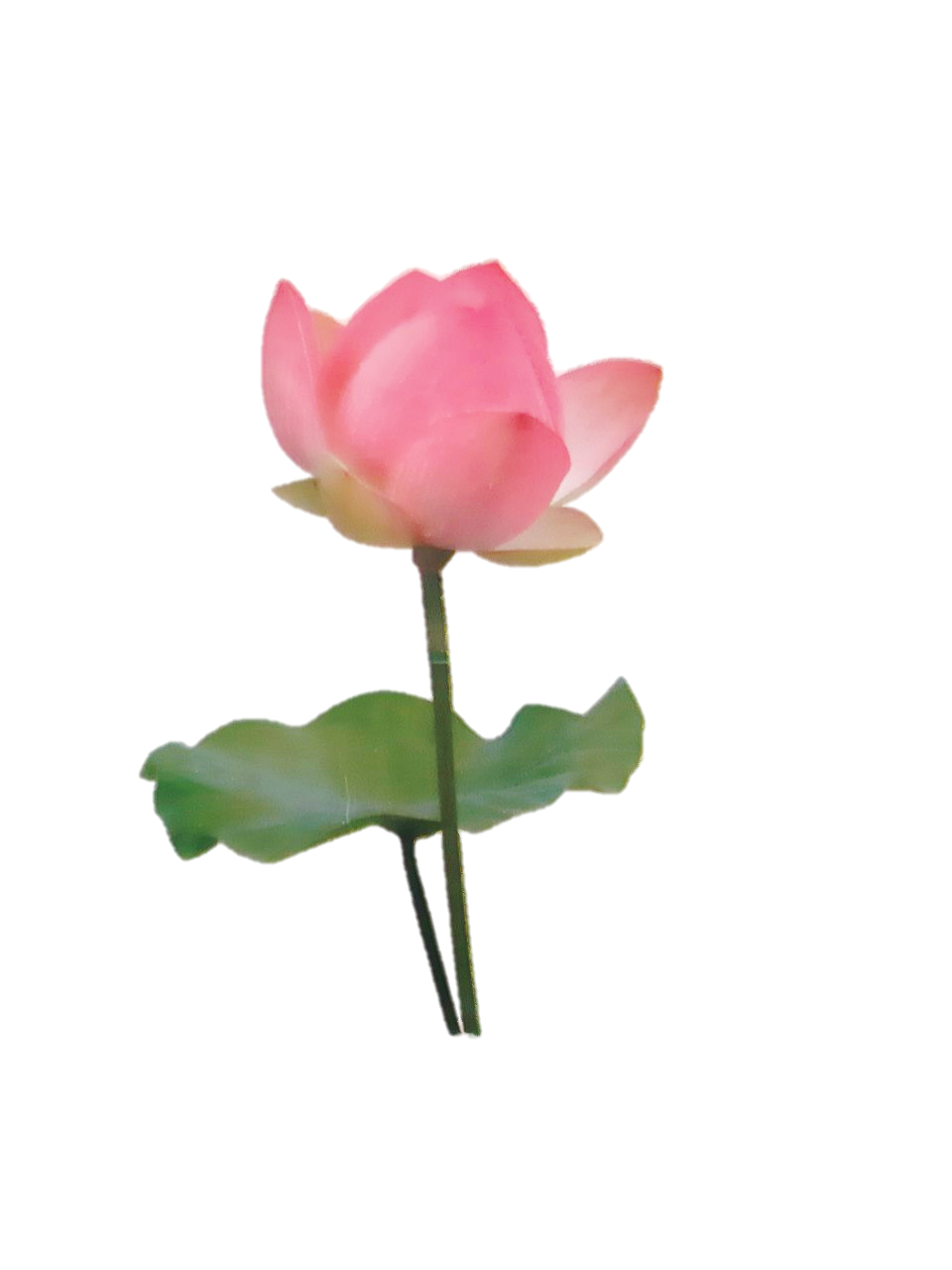 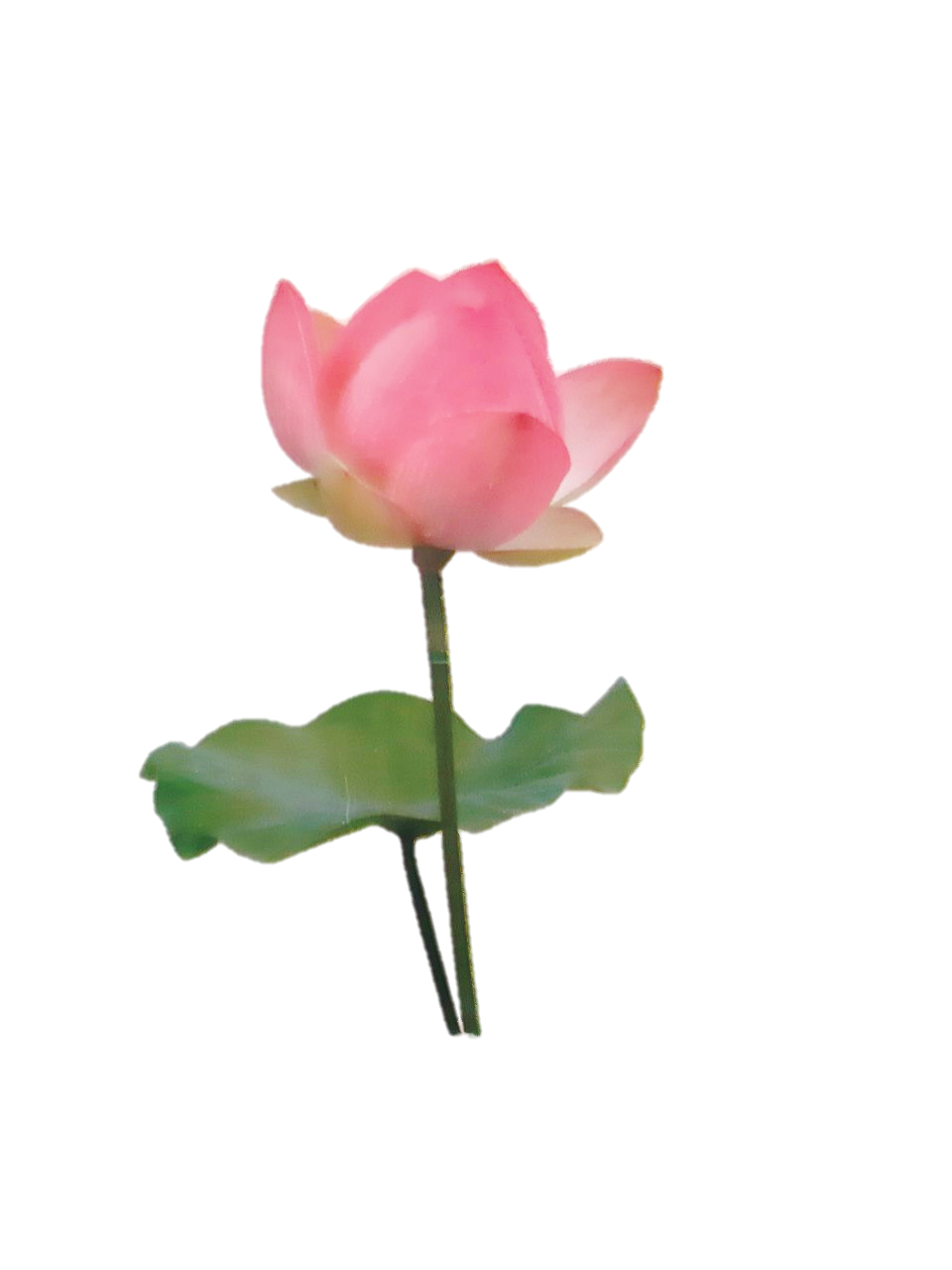 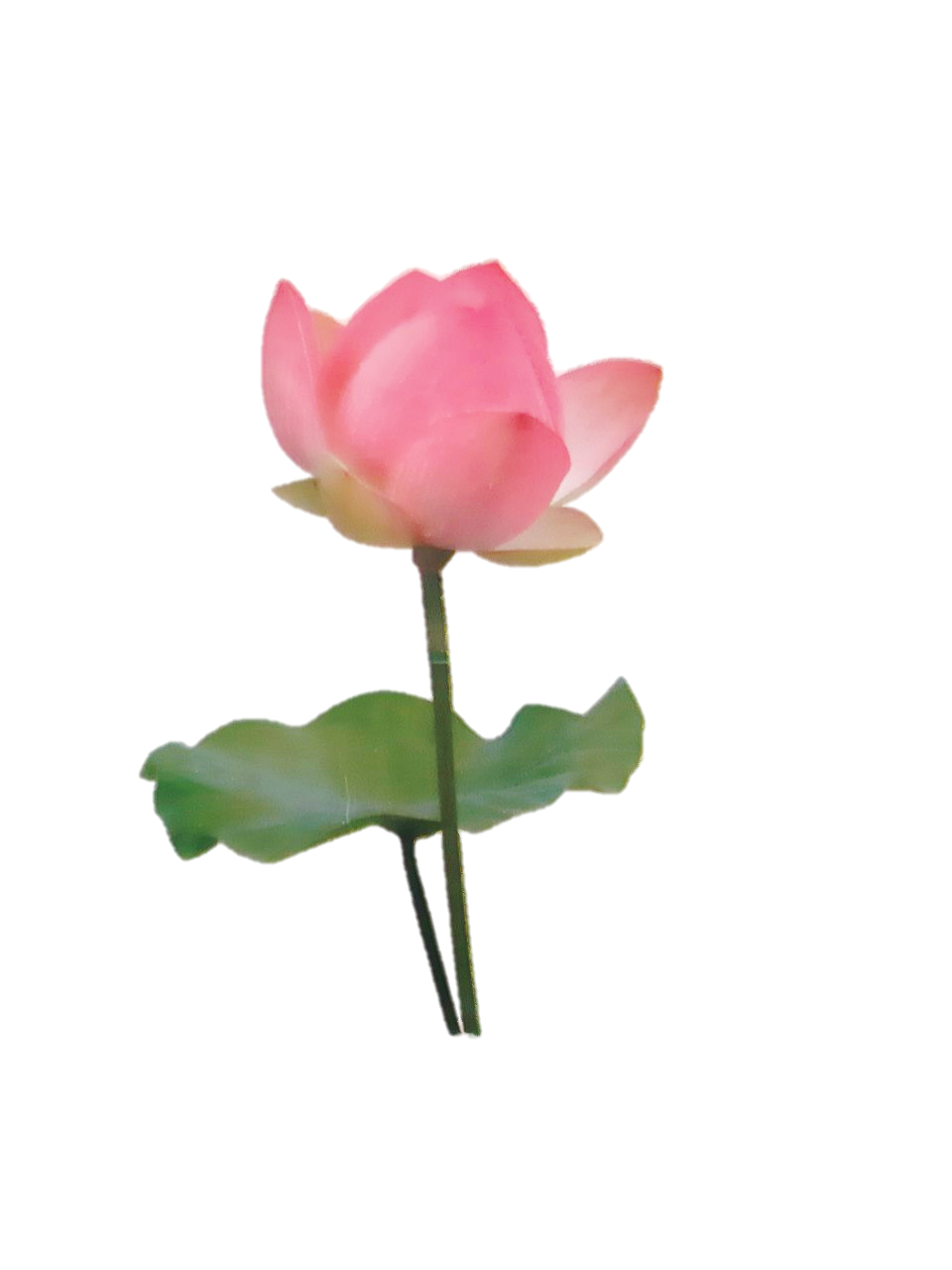 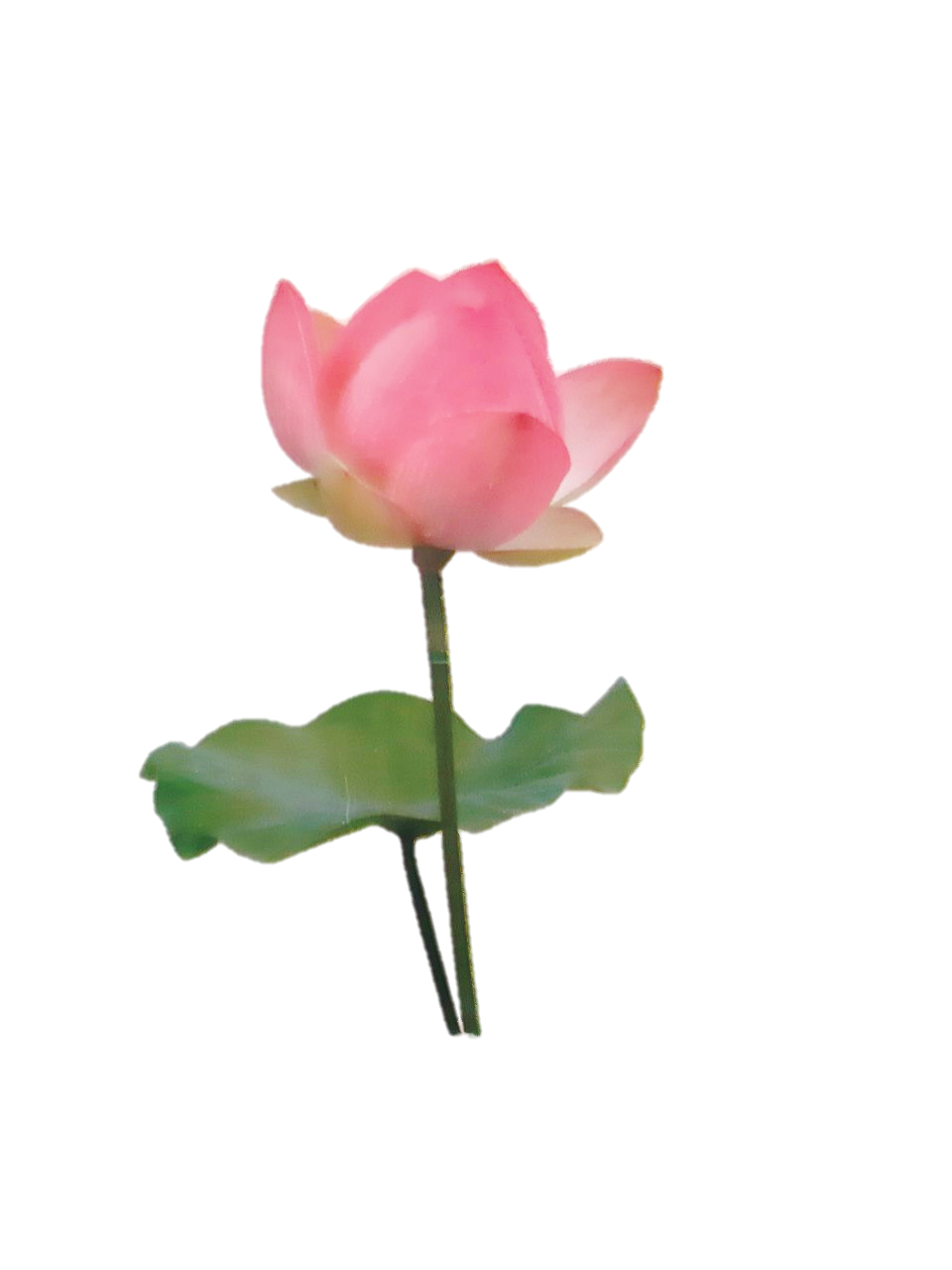 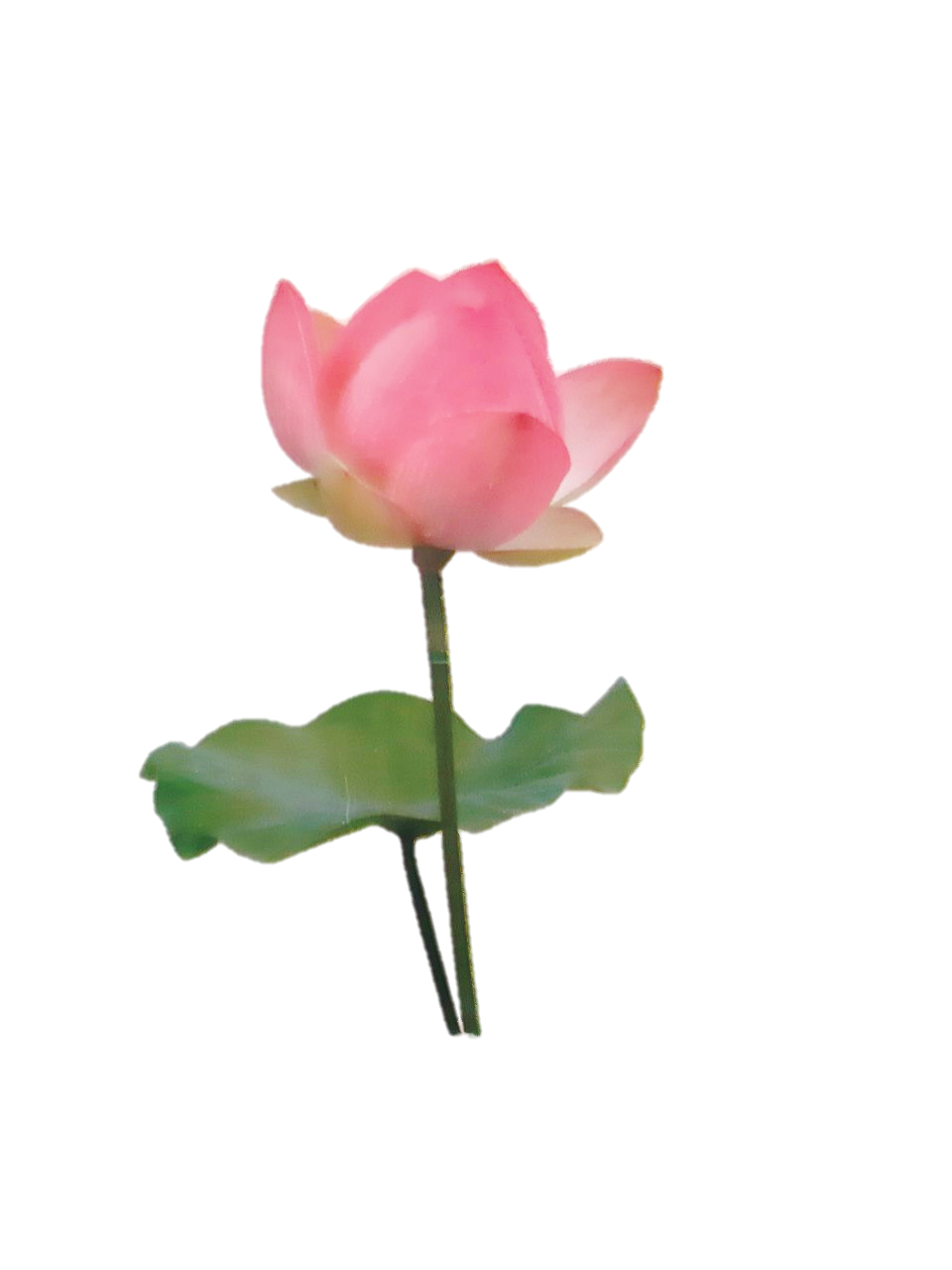 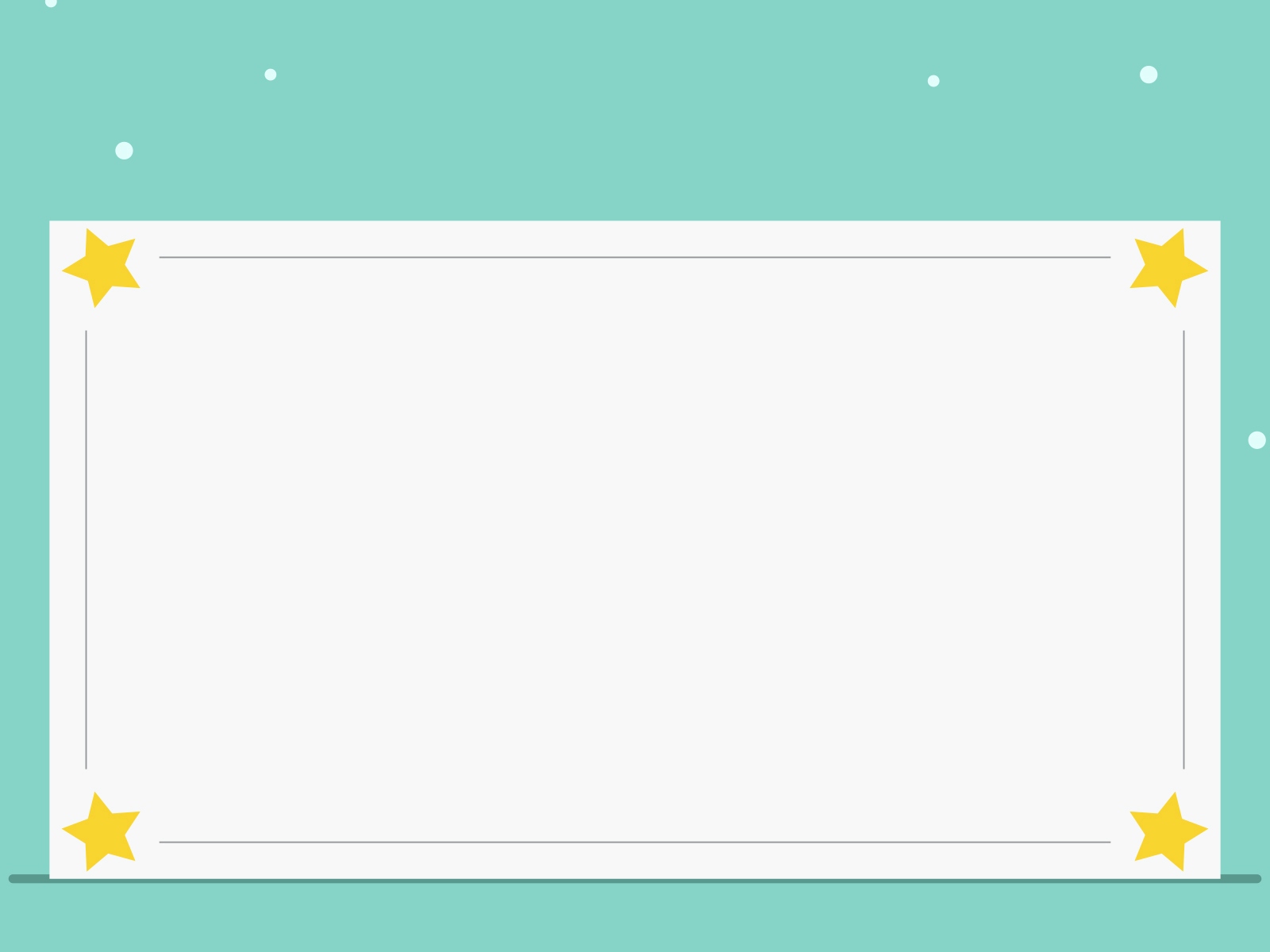 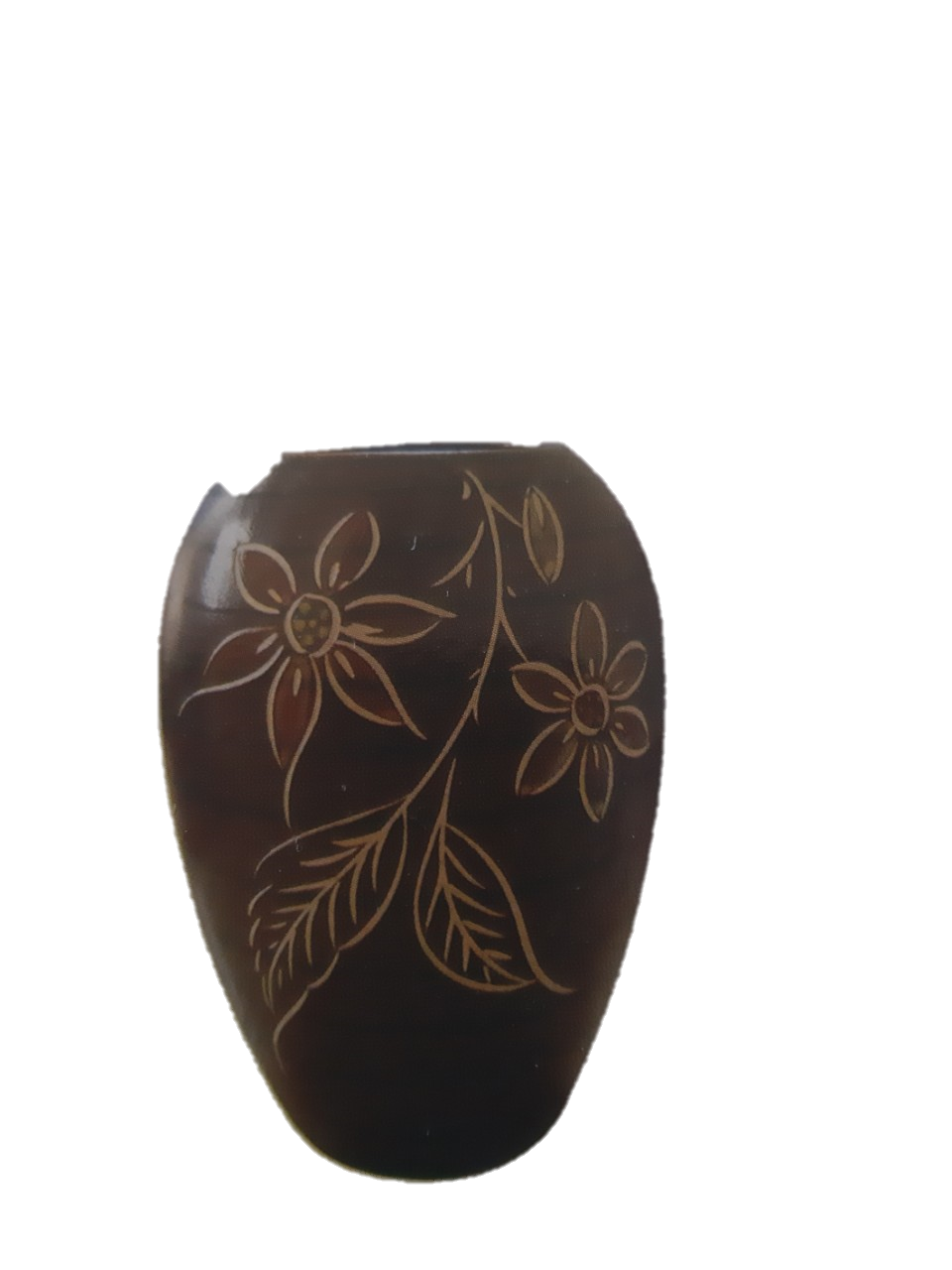 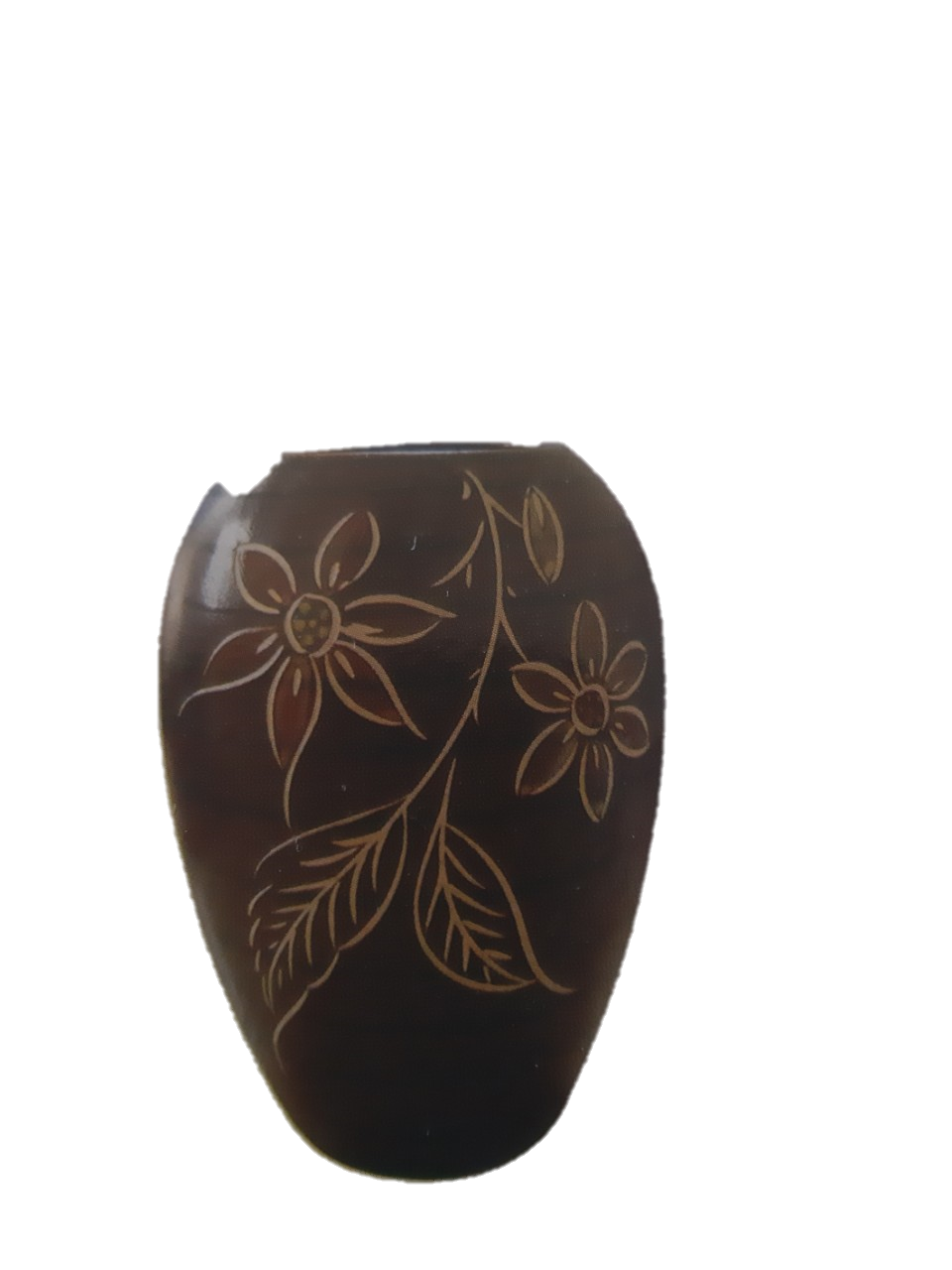 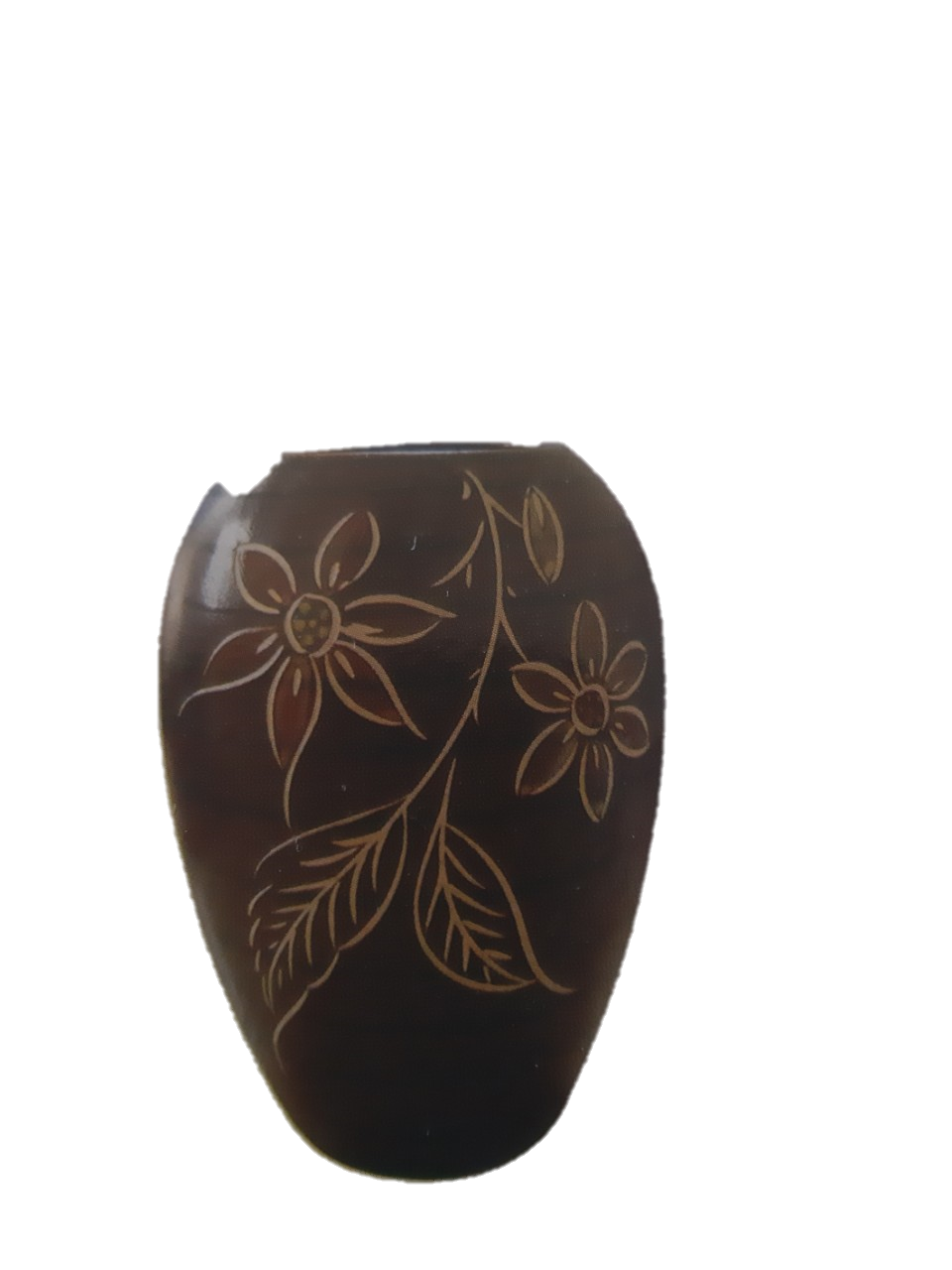 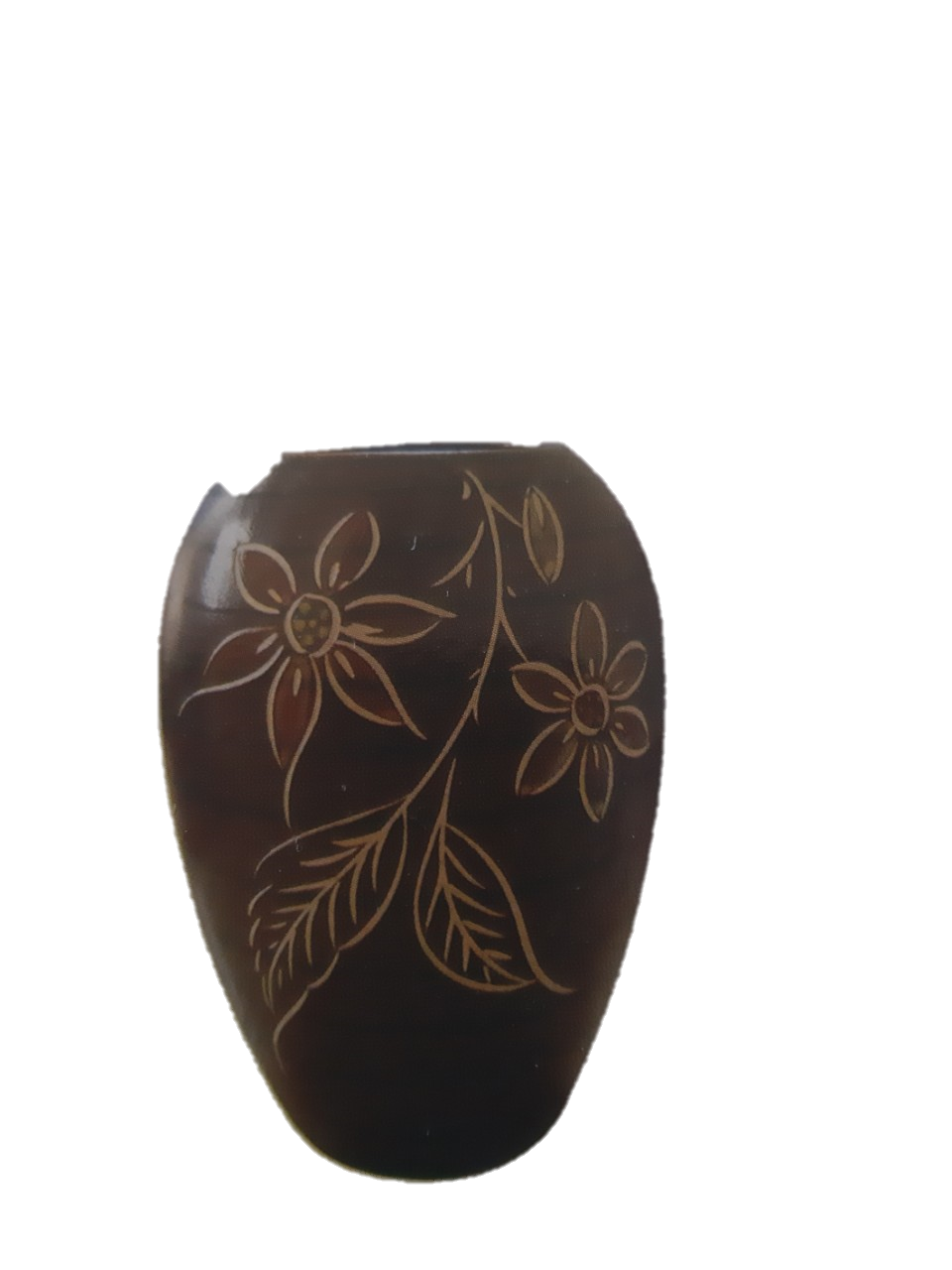 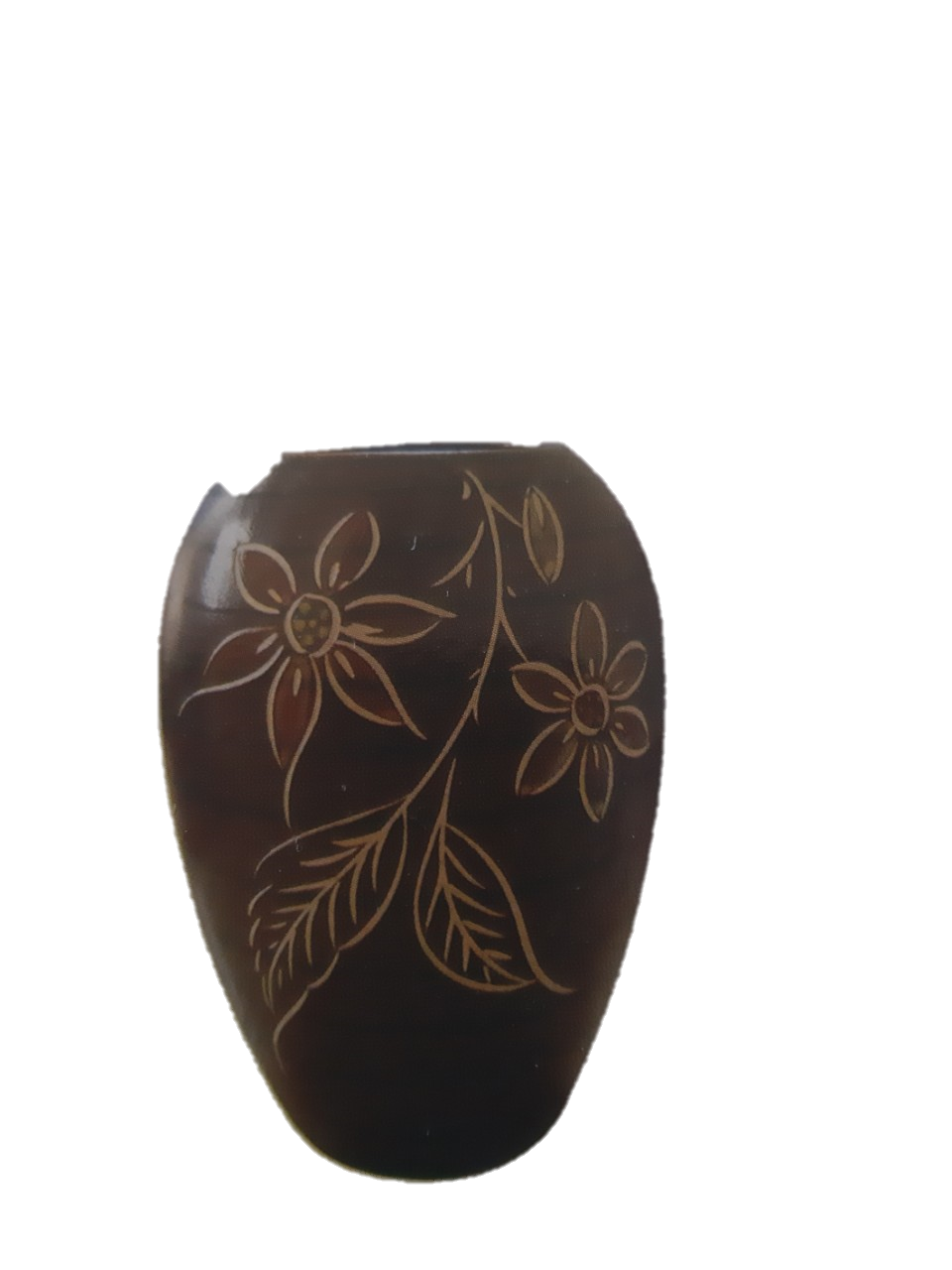 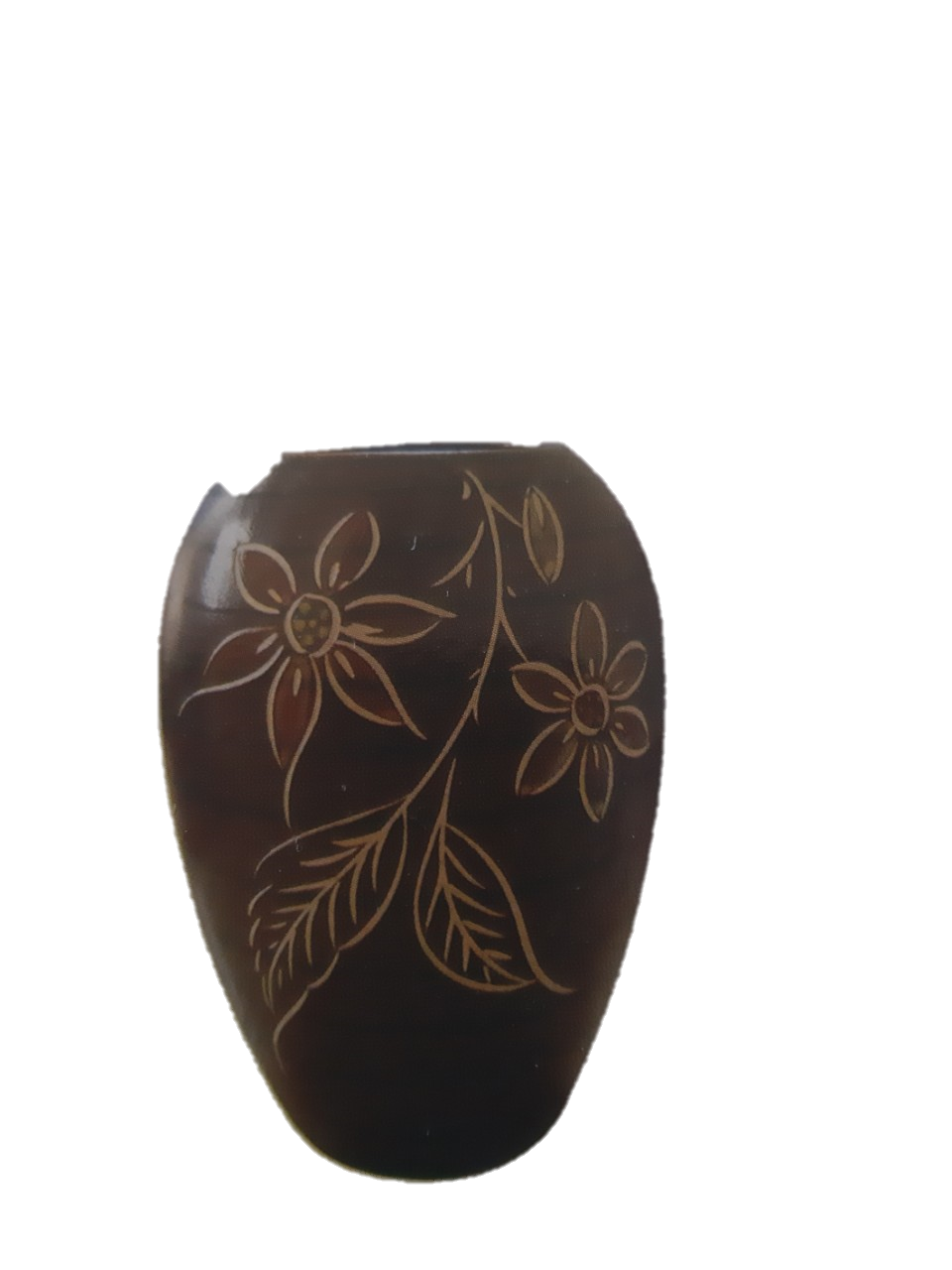 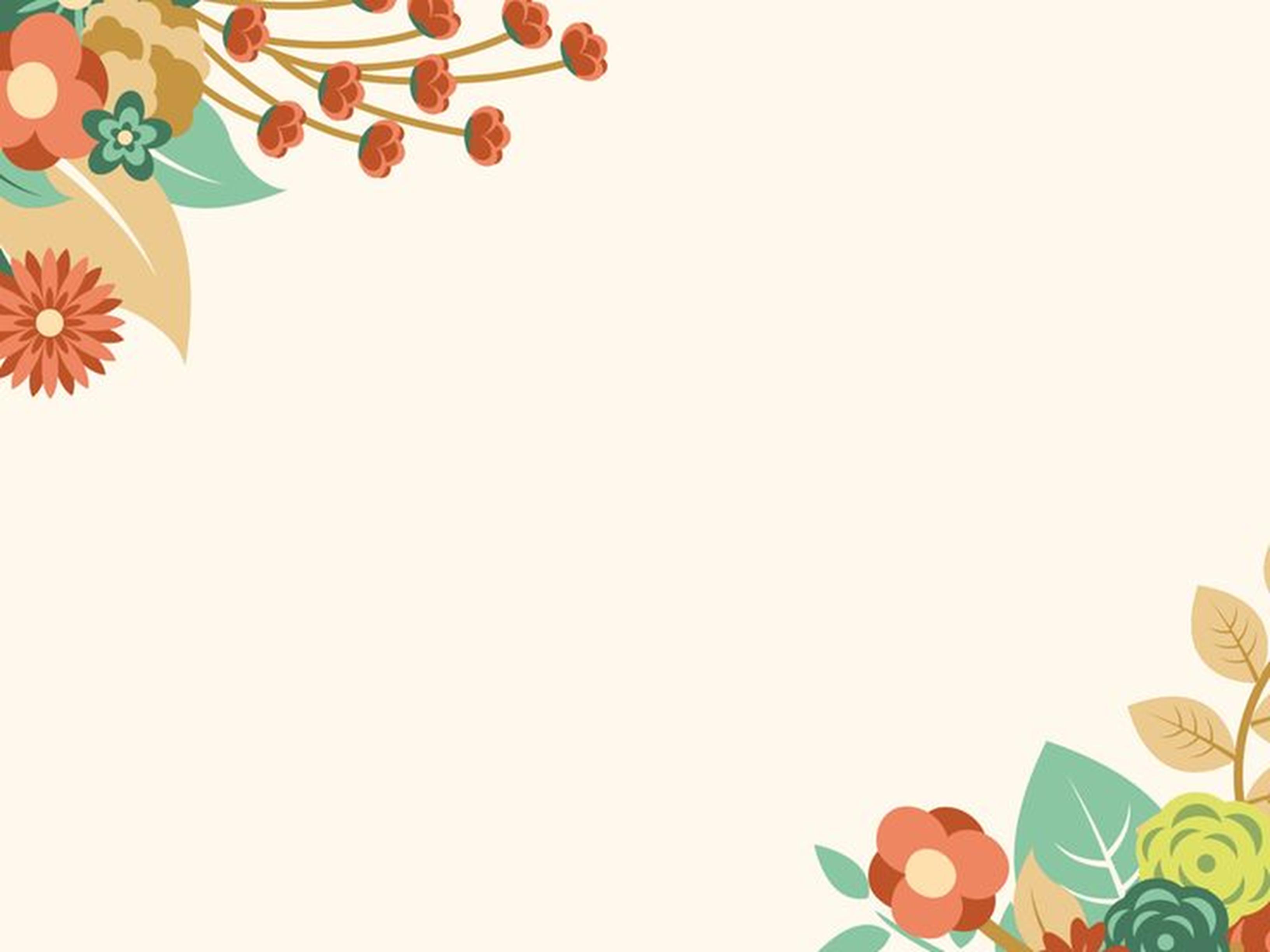 Phần 3: Luyện tập qua trò chơi
Trò chơi 1: Tạo Nhóm
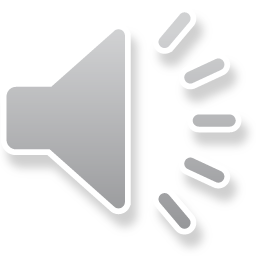 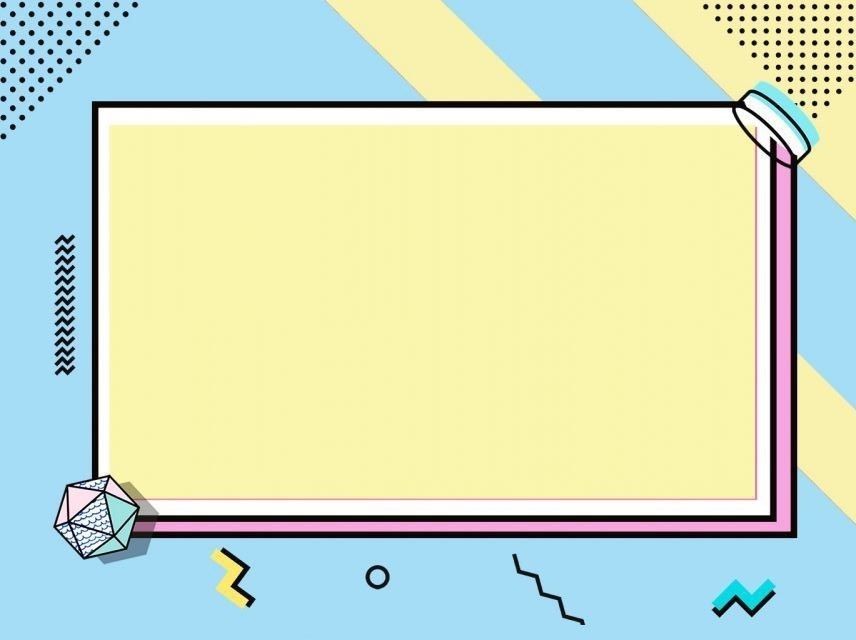 Trò chơi 2: Thử tài của bé
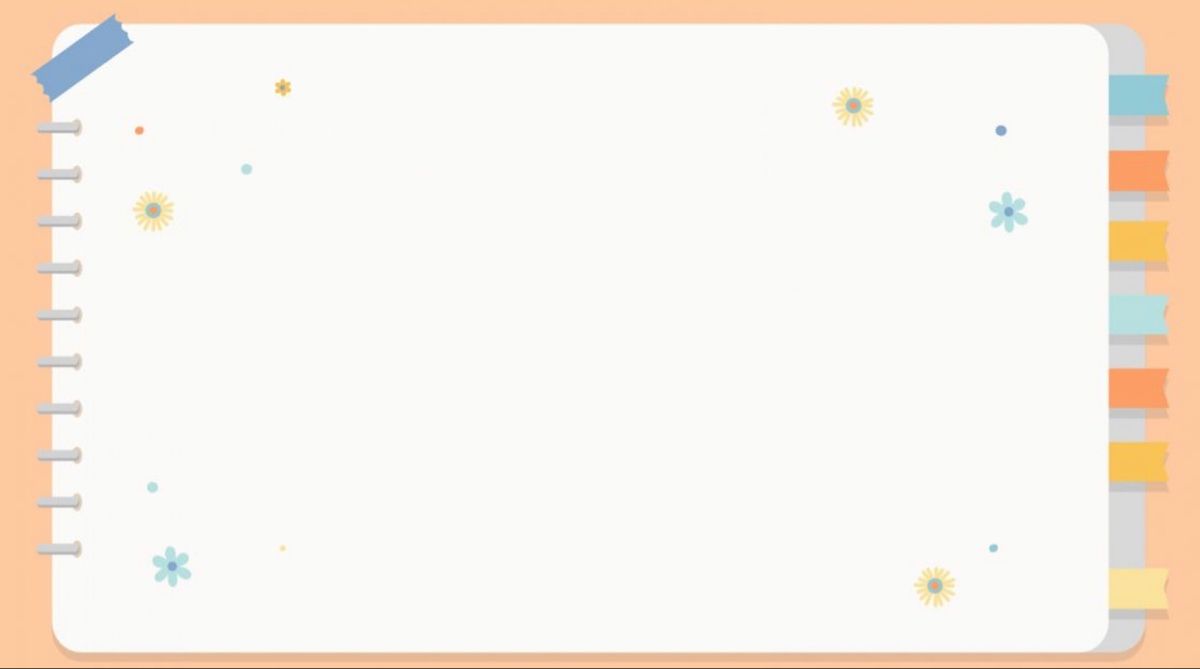 Trò chơi 3: Bé thông minh